Statistiques à une variable
Quelques rappels !
Définitions

Une série statistique est un ensemble d’observations collectées et on a les définitions suivantes :
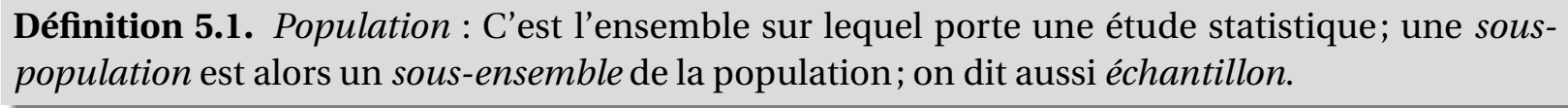 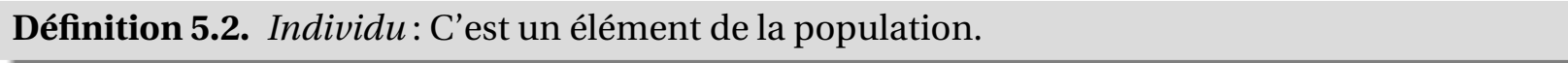 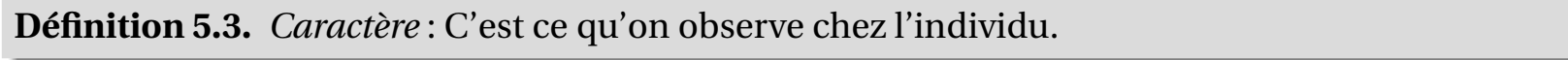 Quelques rappels !
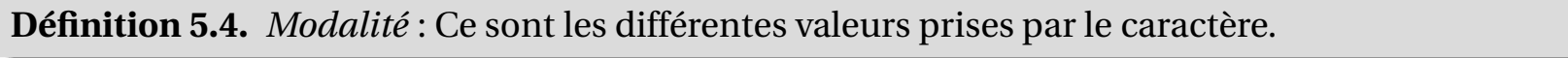 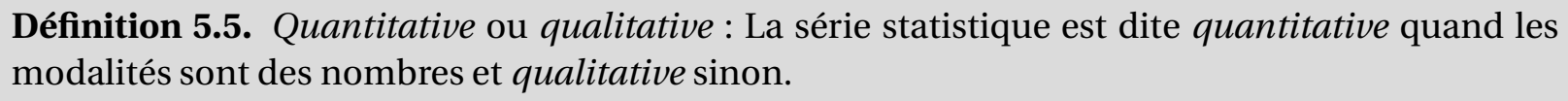 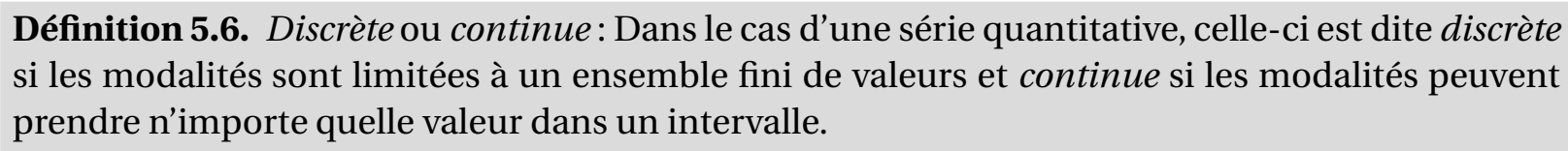 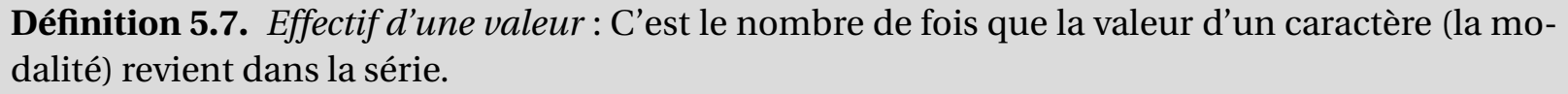 Quelques rappels !
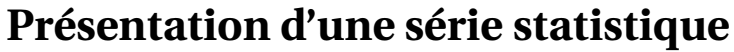 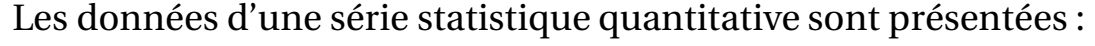 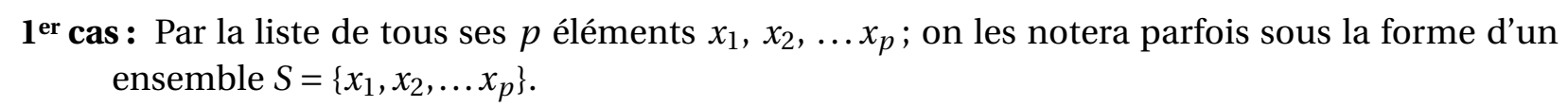 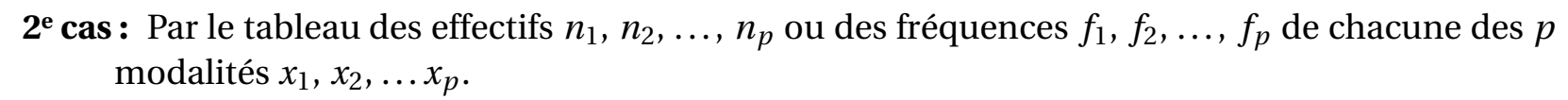 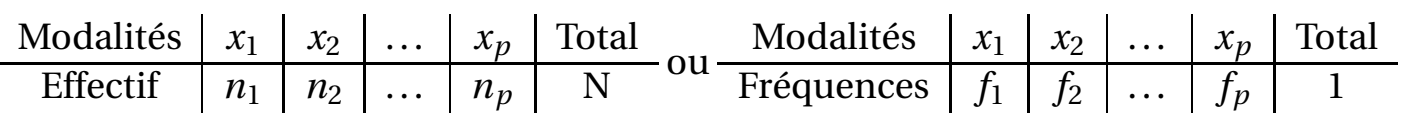 Quelques rappels !
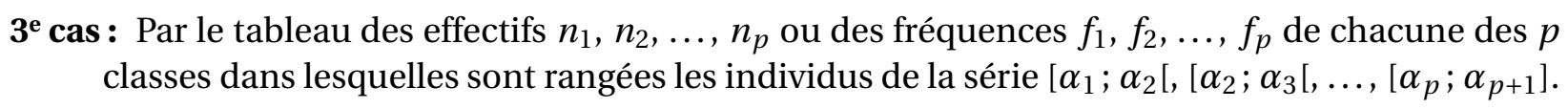 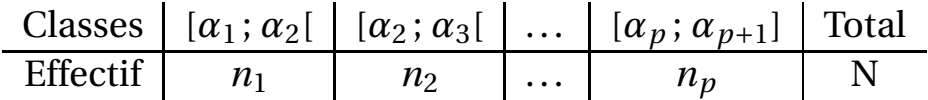 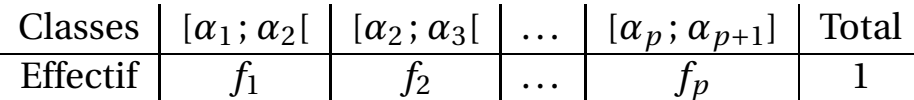 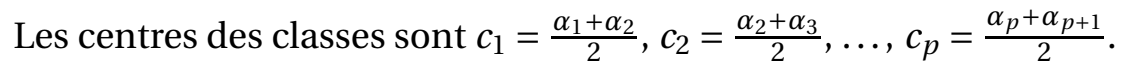 Statistiques à une variable
Caractéristiques d'une série statistique à une variable.
   Représentation d’une série statistique à une variable
Statistique descriptive
 
Caractéristiques d'une série statistique à une variable 
 
Exemple 
La coopérative e.FRUlTS centralise la récolte d'abricots d'un groupe de producteurs. 
Le tableau ci-contre indique les volumes vendus, en kg, sur 53 jours.
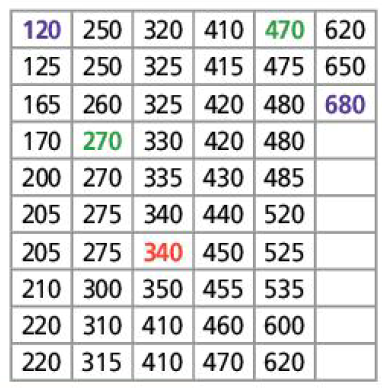 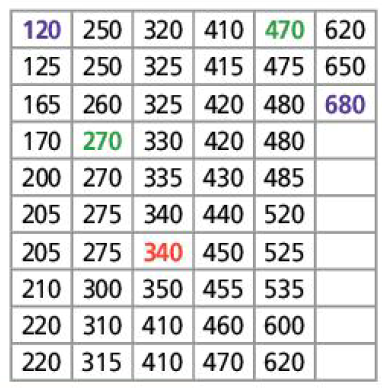 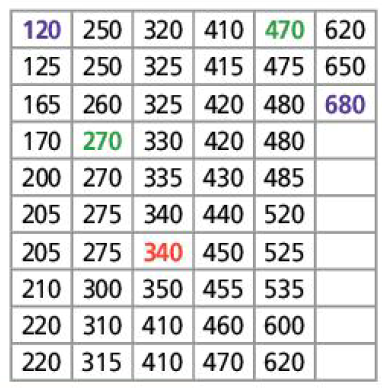 Remarques :
Ne pas confondre la moyenne et la médiane. 
La moyenne correspond à un nivellement, : comme si toutes les valeurs de la série avaient la même valeur. 
La médiane n'est pas le milieu des valeurs extrêmes.
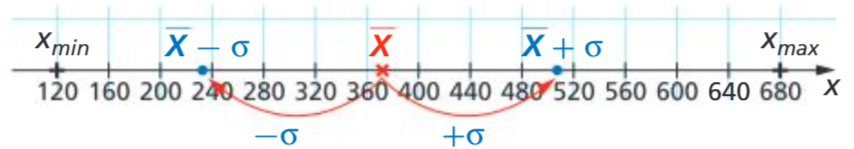 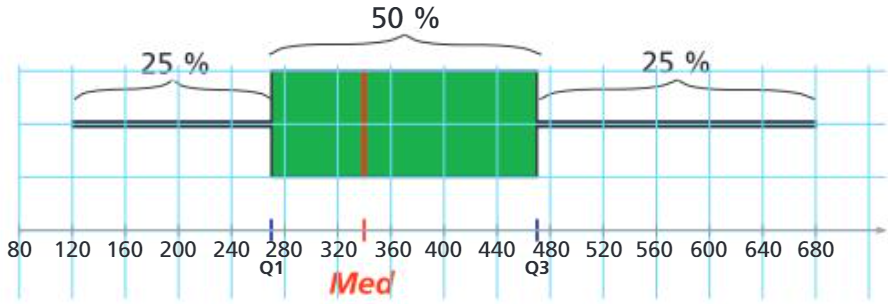 Histogramme 
 
On peut effectuer des regroupements par classes, de même amplitude ou non,
que l'on représente par un histogramme tel que l'aire des rectangles est proportionnelle aux effectifs des classes.
Dans ce cas, on perd des informations sur la série. 
On peut calculer une approximation de la moyenne ou de l'écart type en considérant le centre de classe comme la valeur représentant la classe.
Exemple 
On regroupe les volumes de ventes d'abricots en classes d'amplitude 80 :
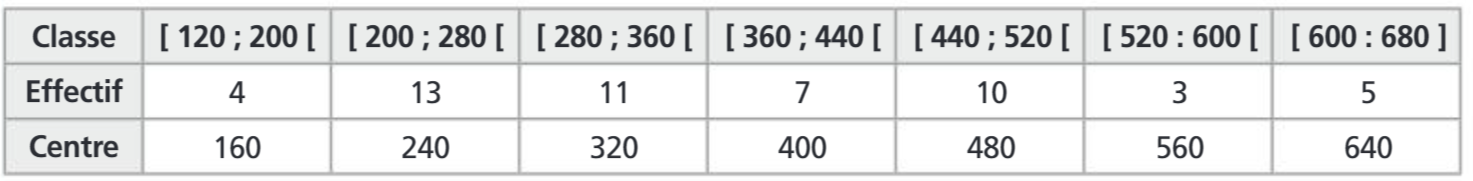 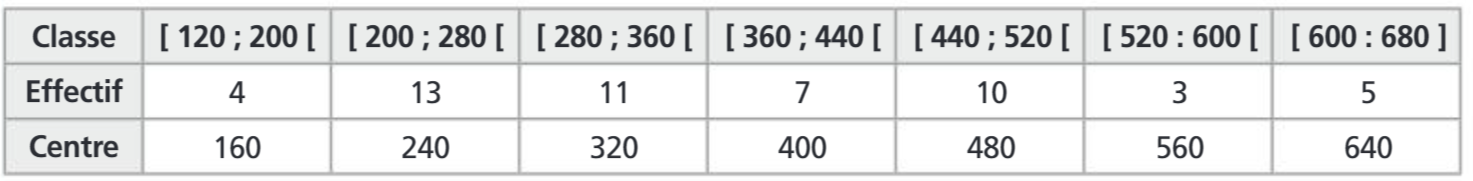 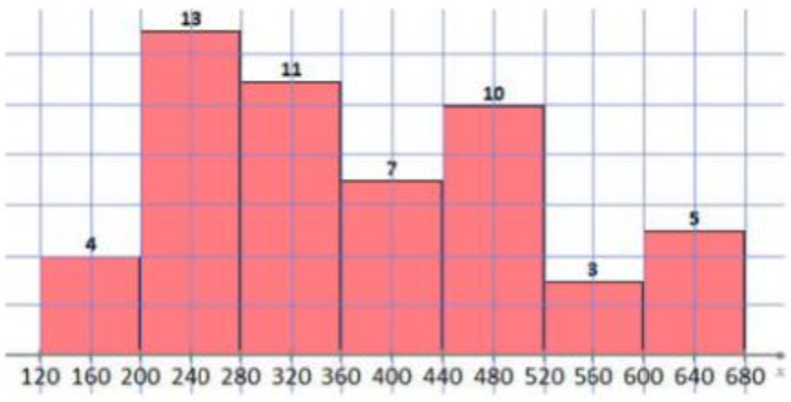 On obtient l'histogramme ci-contre :
REMARQUE 
On ne trouve pas la même valeur de la moyenne.

Il faut réserver le regroupement par classes aux cas où les effectifs sont très grands ou lorsque la série statistique est connue en fréquence. 
Dans ce cas, la médiane peut se déterminer par interpolation linéaire.
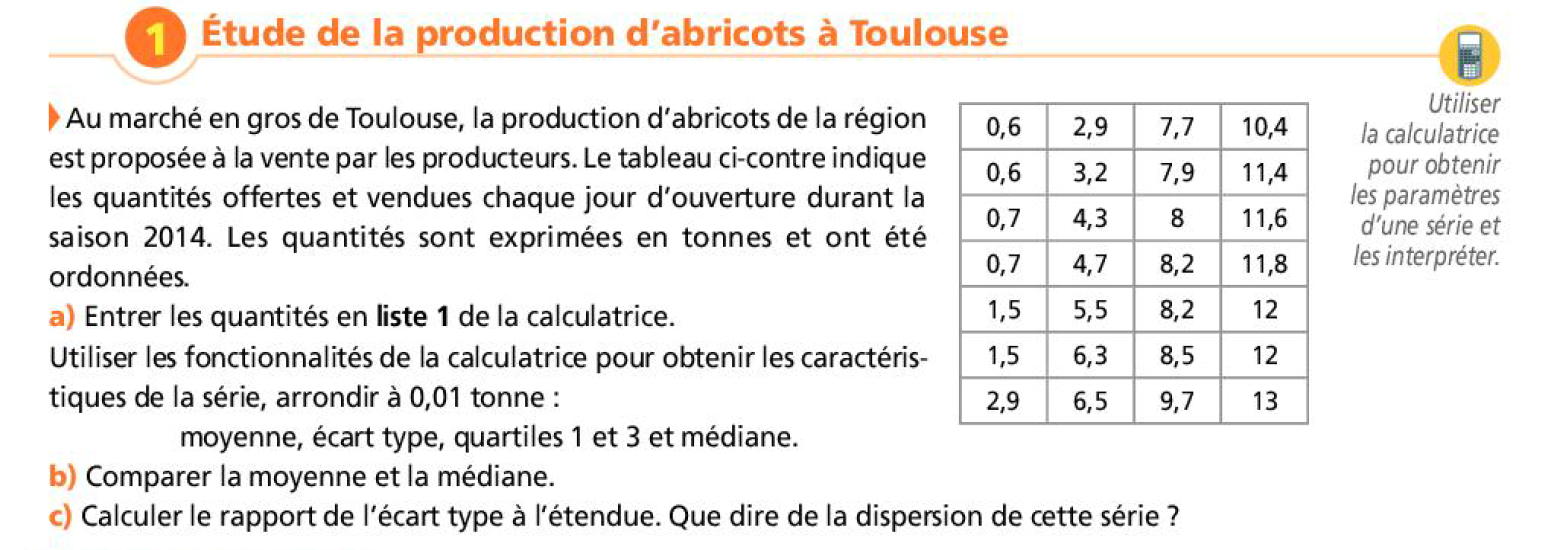 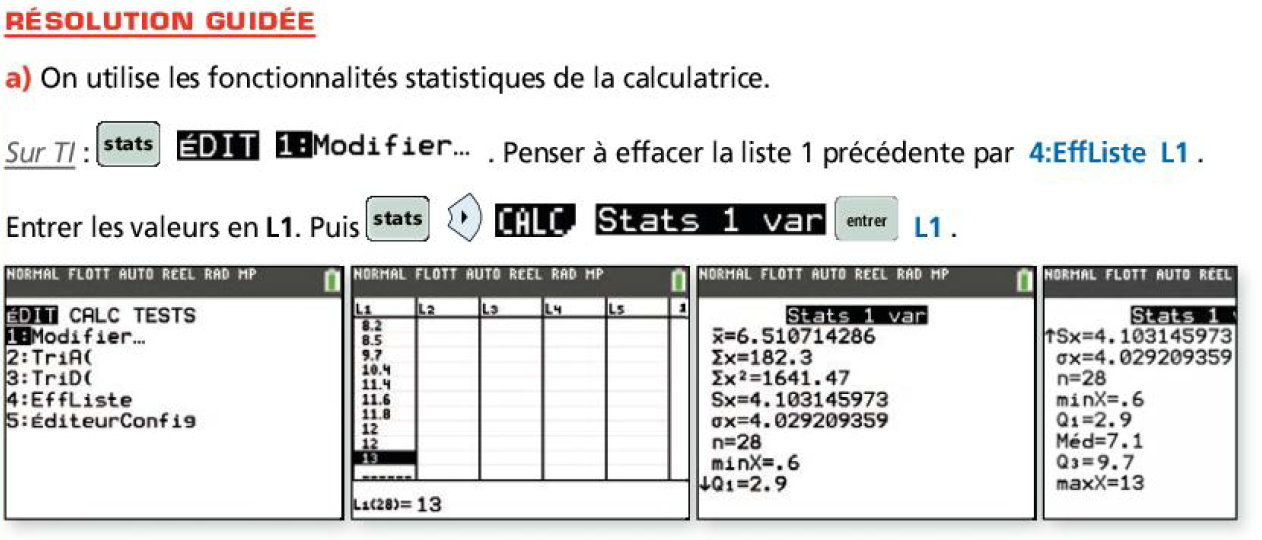 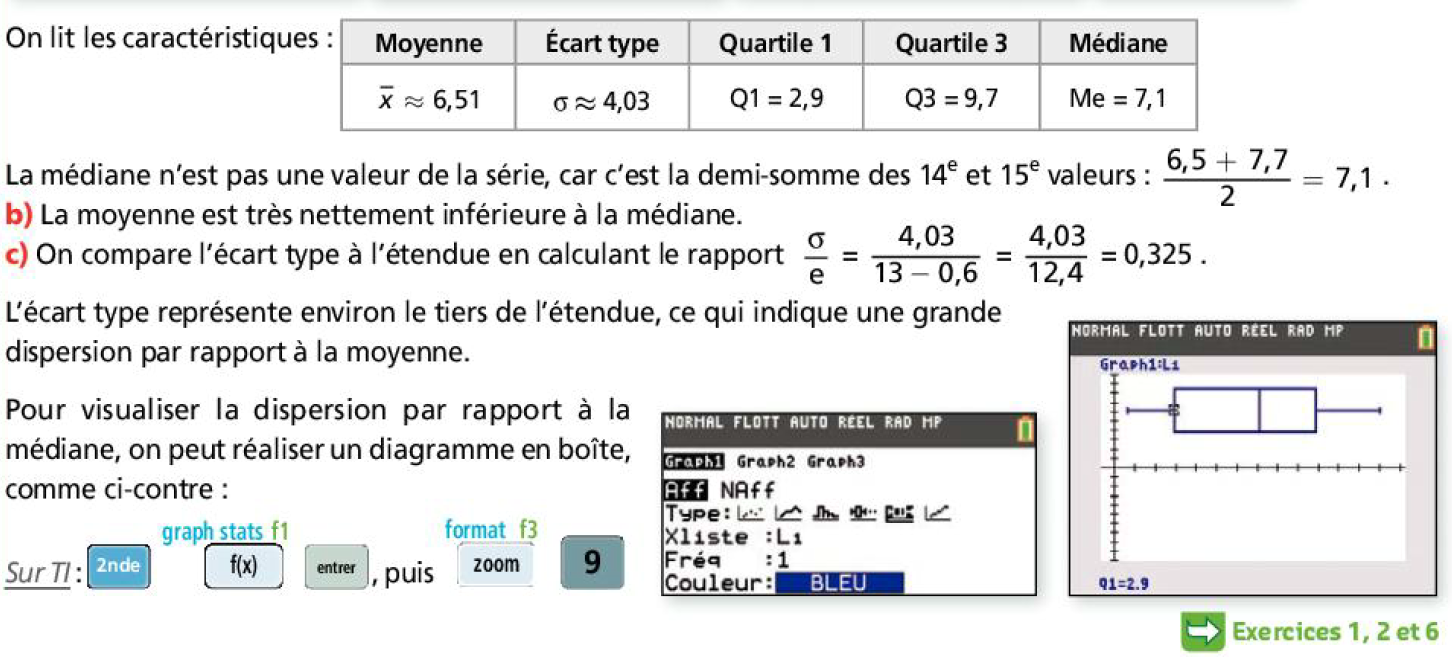 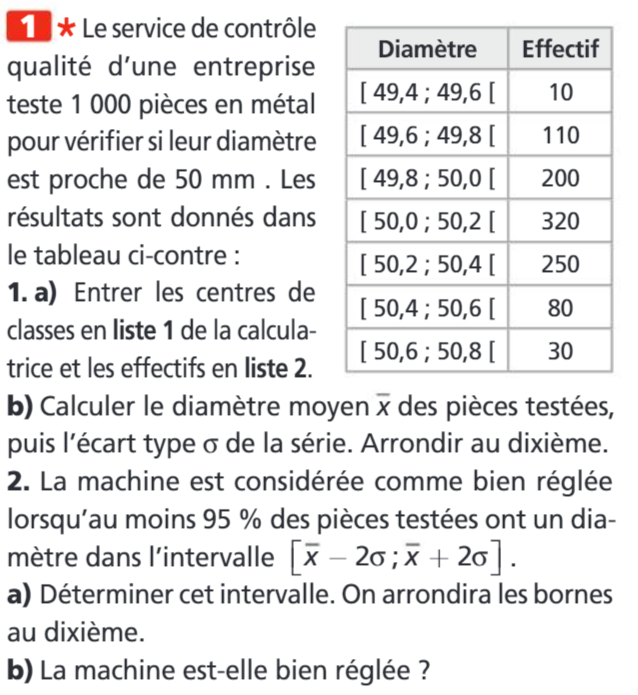 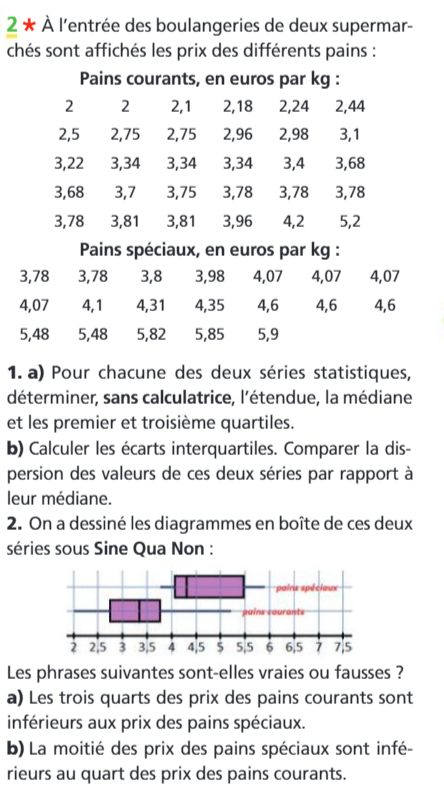 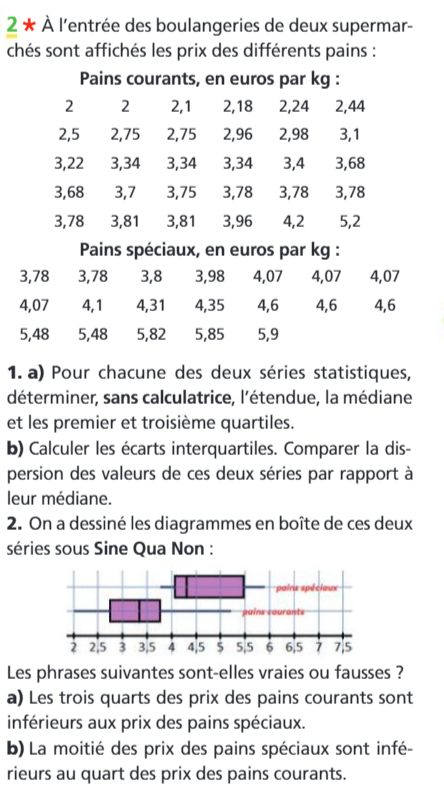 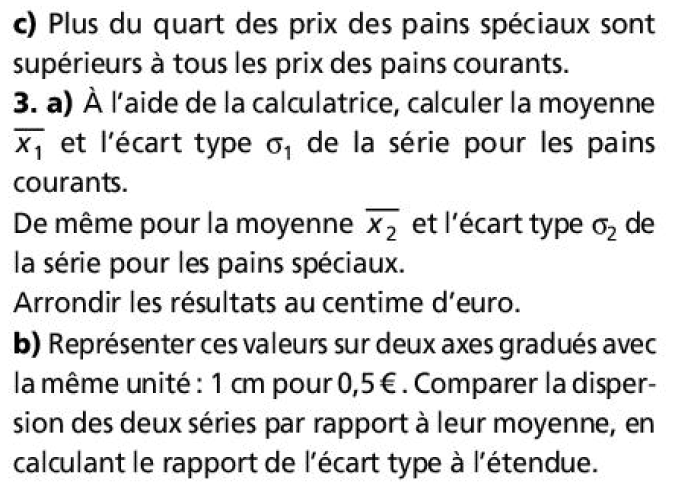 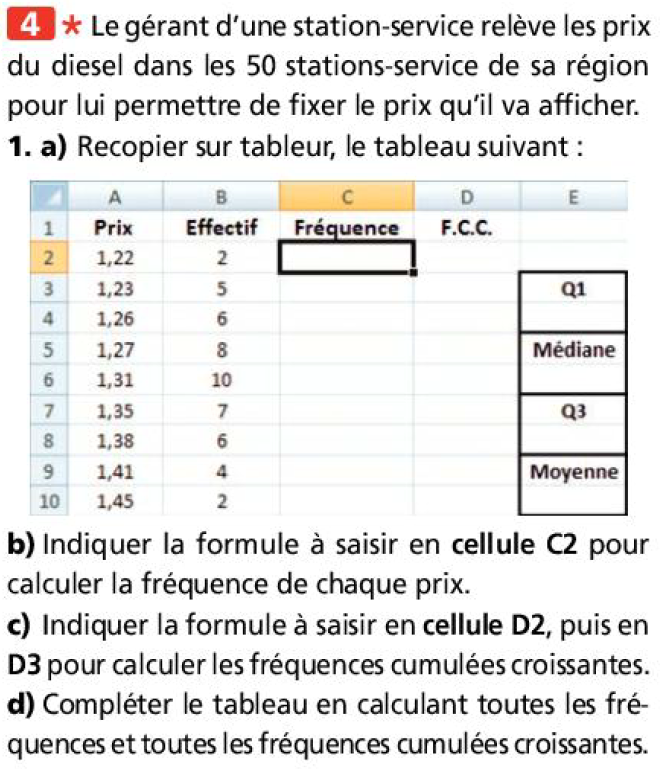 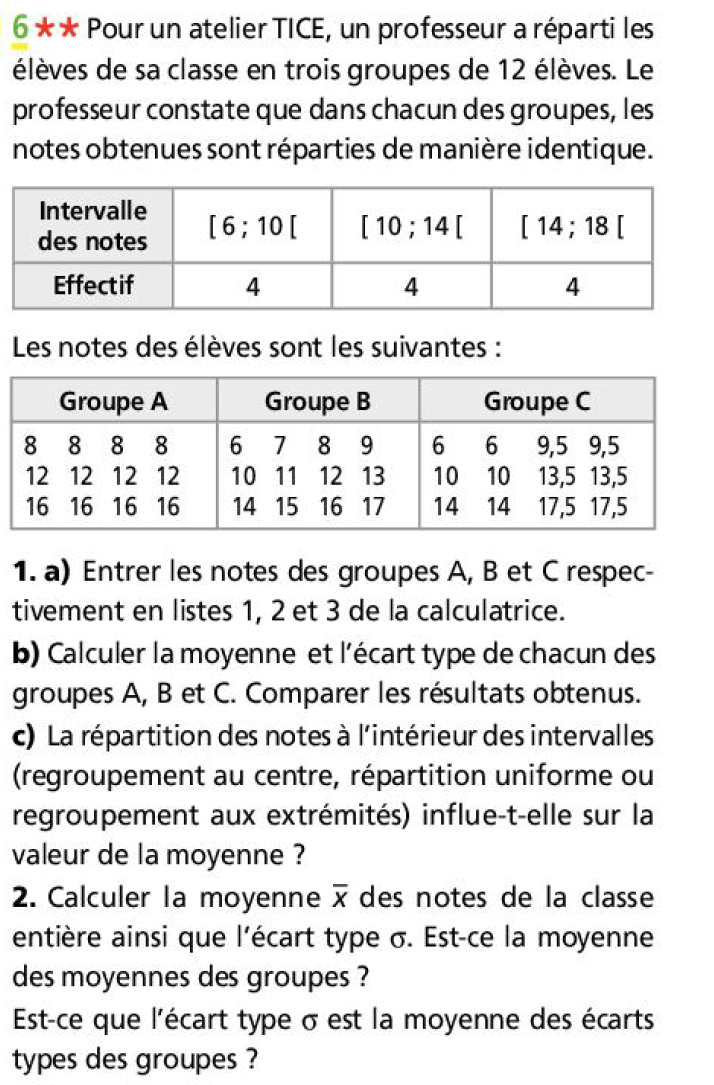 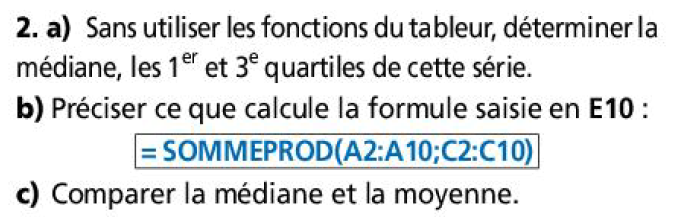 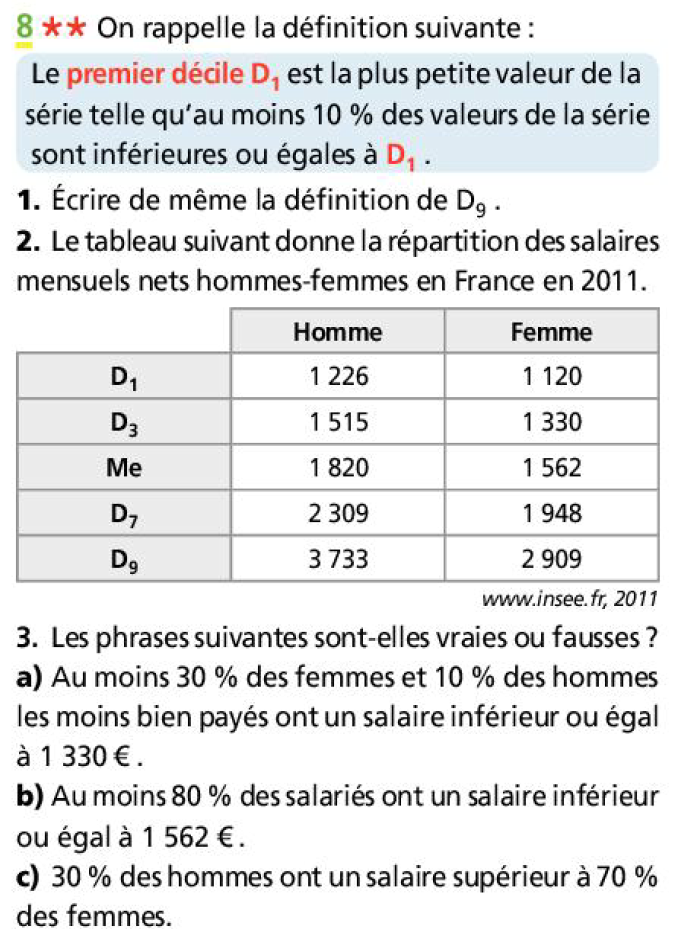 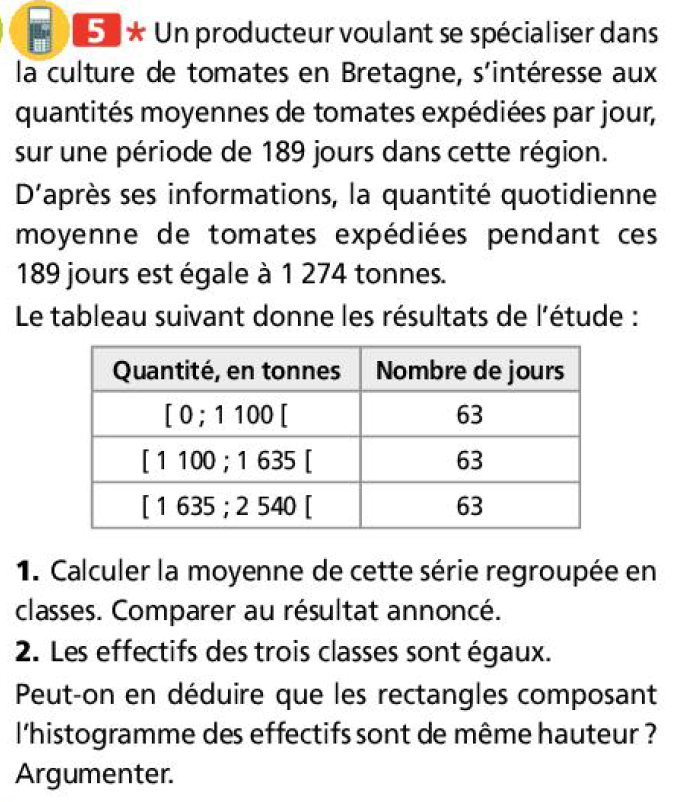